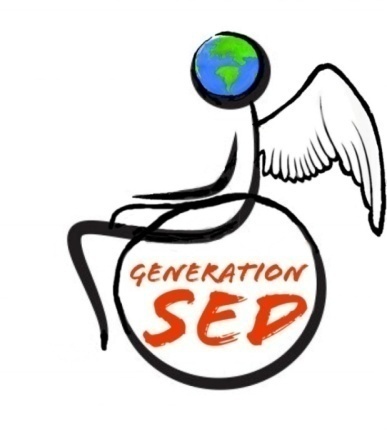 1
Association Génération SED
Vaincre la solitude malgré 
 un Syndrome d’Ehlers-Danlos (SED)
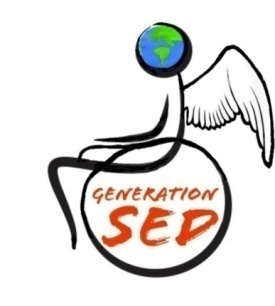 SOMMAIRE
2
Le SED						Page 3 et 4
Les troubles						Pages 5 et 6
Variations de la douleur				Page 7
SED et enfants/ados					Pages 8 et 9
Une évolution imprévisible et capricieuse		Page 10
Un handicap aléatoire…	 			Page 11
A éviter						Page 12
A retenir						Page 13
En pratique						Page 14 et 15
Pour une scolarité dans de bonnes conditions		Pages 16, 17 et 18
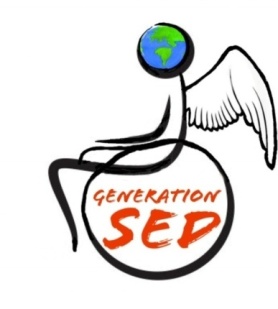 Le SED, mais qu’est ce que c’est  ?
3
Le SED est un groupe de maladies génétiques caractérisées par une anomalie du
Tissus conjonctif, c’est-à-dire du tissu de soutien.
Il existe différentes variantes de la maladie, appelées « types » et nous en 
comptons actuellement 6 qui provoquent des troubles importants et tous très
Douloureux (cf Page sur les troubles), bien qu’il tente à prouver que les types sont 
des dominantes dû aux atteinte du patient mais que chaque personnes peut avoir
 des symptômes des différents types. Le corps en est très affaibli car tous les
organes sont atteints et bien souvent les personnes atteintes de SED sont 
obligés de se déplacer en fauteuil roulant, sans pour autant être paraplégiques,
tout simplement car ils n’ont pas ou peu (une dizaine de minutes) de capacité
de marche dû à l’atteinte importante des muscles, des ligaments, des tendons,
entre autre…

Donc ne jugez pas ce que vous ignorez, cette maladie est aléatoire et ce n’est pas 
Parce que vous ne la connaissez pas, qu’il faut juger. Ce n’est pas parce que vous 
Voyez une personne en fauteuil pouvant se lever pendant quelques minutes que 
Son mal n’est pas réel.
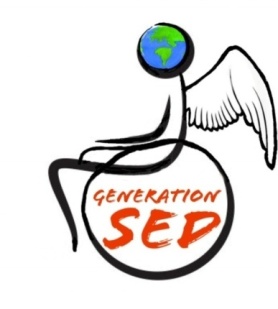 Le SED, mais qu’est ce que c’est  ? ... Suite
4
A contrario, les capacités intellectuelles ne sont pas affectées, et même plus, une 
Précocité intellectuelle, une facilité d’adaptation, d’apprentissage a pu être 
Constaté chez bons nombres de patients atteints par ce mal.


Le SED porte le nom de deux médecins ayant découvert la maladie (comme c’est 
Souvent le cas). 
Un Danois, Edvard EHLERS, et l’autre, un Français, Henri-Alexandre 
DANLOS. Ils ont tous deux découvert les différentes variantes de la maladie. 
Le premier en 1899 et le deuxième en 1908, mais malgré l’ancienneté de la 
Découverte de cette maladie, elle est, à ce jour, encore considérée comme une 
maladie  orpheline et remis en cause par certains médecins.
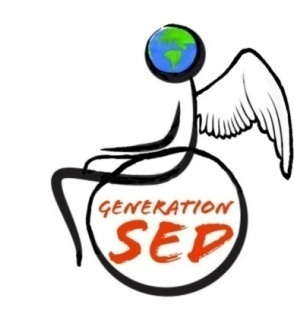 Les troubles
5
Douleurs diffuses, intenses et permanentes
 Grande fatigabilité
 Troubles de l’attention
 Troubles de la vue …
 Migraines importantes avec aura
 Instabilités articulaires : Nombreuses luxations
 Troubles des tendons, des muscles, des os …
 Hypotonie musculaire importante
 Possible myélopathie → Pseudos paralysies
 Atteintes des veines et des artères
 Atteinte des viscères et de tous les organes internes (poumons, intestins,          système de reproduction hommes et femmes)
 Hyperacousie (crainte du bruit), acouphènes
 ETC.…
 TOUS LES ORGANES SONT TOUCHES
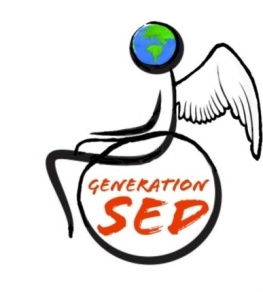 Les troubles …suite
6
Fragilité de la peau et des muqueuses
Troubles digestifs (constipation, reflux gastrique…)
Cardiaques : hyperventilation, tachycardie.
Troubles respiratoires : baisse de la capacité pulmonaire, provoqué par temps humide.
Troubles ORL (Hyperacousie : le bruit peut être source de migraine, douleurs pouvant entrainer fatigue et malaise; Hypoacousie; acouphènes …)
Frilosité 
Hypoglycémie
Hypotension et crises hypertensives
Infections urinaires
Troubles vasculaires, bucco dentaires, ophtalmologiques…
Etc….
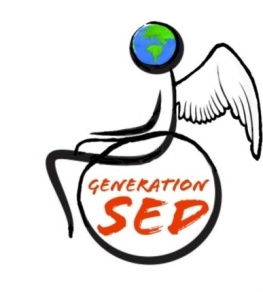 Variations de la douleur
7
Accentue :

	□ Le froid
	□ La chaleur humide (soleil)
	□ L’immobilité
	□ Les frottements
	□ Le toucher
	□ Les traumatismes physiques
	□ Les aspects climatiques
	□ Les efforts intensifs / prolongés
	□ Les traumatismes psychologiques
	□ Les facteurs hormonaux
	□ L’isolation
	□ Les accidents
Soulage :

□ Le chaud pour douleurs musculaires et non inflammatoires
□ Les massages
□ L’électrostimulation (tens)
□ Les contentions
□ Les antidouleurs
□ Les orthèses rigides
□ Les coussins anti escarres
□ Les supports à mémoires de forme
□ Le repos
□ La relaxation
□ Le froid sur les douleurs articulaires et vasculaires
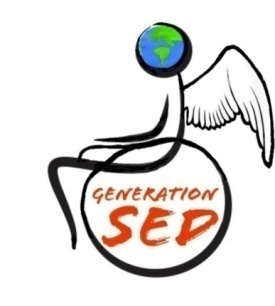 Enfants et Ados
8
Le « SED » n’a aucune conséquence sur les capacités intellectuelles de l’enfant, au contraire, il est très mature.

Il peut donc mener une vie semblable à ses camarades dans la limite de ses capacités physiques.

Il n’est pas fainéant, ses douleurs lui provoque une très grande fatigabilité et majore le handicap. 

Il ne peut rester immobile pendant très longtemps et devra changer régulièrement de position.

Des aménagements particuliers et une vigilance spécifique sont nécessaires.

L’enfant ne simule pas, sa douleur est réelle. Il ne s’agit en aucun cas d’un trouble psychologique.
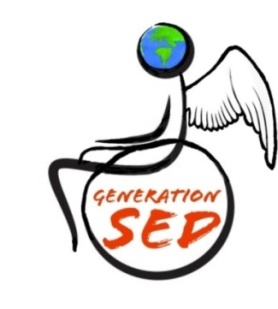 Enfants et Ados …suite
9
Isoler un enfant en pensant le protéger ne l’aide pas, il ne doit surtout pas se sentir rejeté en raison de sa maladie.

A l’inverse, il faut savoir écouter l’enfant, qui peut de lui-même demander à ne pas sortir lors d’une récréation en raison de douleur ou parce qu’il craint le temps. Demander à un camarade de lui tenir compagnie peut lui permettre de ne pas se sentir « à part ».

L’enfant « SED », habitué à ses douleurs, ne se plaint pas à la hauteur de sa souffrance physique.


Le simple fait de se lever le matin nécessite un effort considérable, donc s’il demande à rentrer chez lui ou a se reposer c’est qu’il a atteint son maximum de tolérance de la douleur et fatigue.

Toute entorse à ces recommandations peut avoir des conséquences sur sa santé non négligeables et nuire à la régularité de la scolarité de l’enfant.
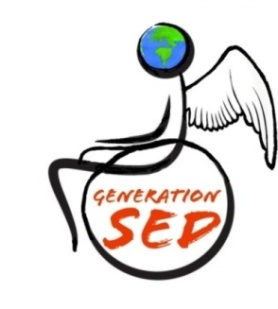 Une évolution imprévisible et capricieuse
10
Apparaissent des poussées de durées variables (de quelques jours à plusieurs mois) lors desquelles l’ensemble des symptômes s’accentue et donc le handicap aussi. Elles sont fréquentes lors des changements de saison.

Au cours d’une même journée, l’enfant être en forme et brutalement devenir très douloureux et fatigué sans explication logique.

Cette variabilité ne facilite pas la mise en place d’un programme de réadaptation tant pour la scolarisation que pour la vie quotidienne. 

De manière générale, le malade est très sensible aux conditions météorologiques.
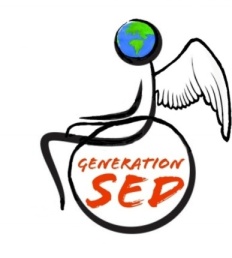 Un handicap aléatoire…mais bien réel
11
L’association des diverses manifestations cliniques décrites est responsable de limitations fonctionnelles parfois sévères faisant de certaines personnes avec un « SED » des personnes très handicapées, mais leur apparence est souvent trompeuse. Ce n’est pas parce que le malade affiche un beau sourire qu’il ne souffre pas, la personne s’habitue à avoir mal, elle ne connait que ça.

Les symptômes les plus handicapants (fatigue, douleurs, troubles du schéma corporel, fatigue visuelle, fatigue auditive…) peuvent varier dans le temps.

Dans la vie quotidienne l’apport d’aides techniques situationnelles et d’aides humaines est un point essentiel pour maintenir l’autonomie et économiser la fonctionnalité en réduisant ou supprimant les contraintes génératrices de douleurs durables et de crises.
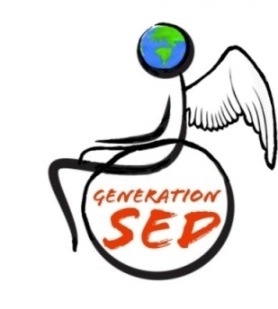 A éviter !!
12
■  Un excès de surprotection est à éviter :

Pour son équilibre psychologique, ne pas interdire :
		□ Les récréations 
		□ Les sports (sauf avis contraire du médecin)
		□ Les sorties scolaires

■  Mais la négligence des précautions entraine des accidents :
 
		□ Plaies
		□ Luxations
		□ Douleurs 
		□ Fatigue
		□ Diminution de son capital articulaire
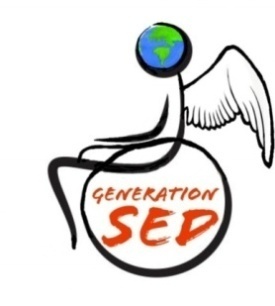 A retenir !!
13
D’une manière générale, l’enfant « SED » connaît parfaitement sa maladie, son
corps et ses limites.

A l’inverse, un mauvais jugement, la mise en doute de ses dires ne font que
stigmatiser l’enfant et le braquer contre le corps enseignant, l’école, et plus
généralement le monde adulte.

De la même manière, une mauvaise prise en charge de l’enfant par l’auxiliaire de
vie scolaire individuel (AVSi) peut s’avérer dévastateur psychologiquement pour
l’enfant, qui se refermera sur lui-même et se sentira d’autant plus différent et
rejeté. En effet, l’AVSi représente pour l’enfant quelqu’un de confiance, qui est
là pour l’aider, une personne à qui il peut se confier, un pont entre le
protectionnisme des parents et l’autorité du corps enseignant.

En conclusion,  l’écoute et la confiance est le meilleur moyen de réussir
l’intégration de l’enfant ou l’ado « SED »
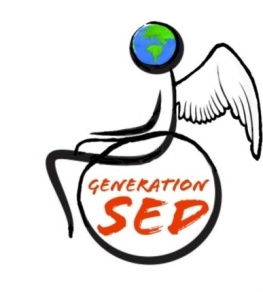 En pratique
14
L’immobilité prolongée peut entrainer  fatigue et douleurs, il faut permettre à l’enfant de bouger régulièrement et de changer de position sans le réprimander. Se mettre debout quelques minutes peut le soulager, sans qu’il s’agisse d’impolitesse ou de provocation.

L’écriture peut engendrer des crampes, luxations, tendinites et douleurs des doigts, mains et poignets. L’utilisation d’un ordinateur portable léger , avec touches ultra sensibles sur le clavier peut s’avérer nécessaire . Un logiciel à reconnaissance vocale peut être envisagé.

Il serait judicieux d’installer l’enfant devant et face au tableau  afin de lui permettre de voir et d’entendre parfaitement son cours et de capter au maximum son attention.
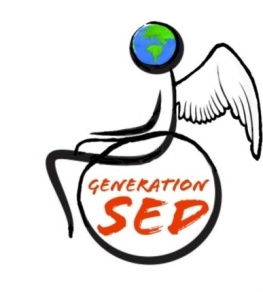 En pratique… suite
15
L’enfant, qui peut être amené à utiliser le fauteuil roulant, n’est pas pour autant paralysé, il peut donc avoir besoin de sortir de son fauteuil pour marcher un peu ou juste pour changer de position.

Tenir compte de la maladie de l’enfant lors du choix de son orientation.

Une compréhension particulière est aussi demandé vis-à-vis des parents. Le « SED » étant une maladie génétique, bien souvent l’un des parents est atteint. Le regroupement des réunions ou convocations est donc demandé.

Un Projet d’Accueil Individualisé (PAI) spécifique aux enfants « SED » a été mis en place afin de faciliter les orientations les plus adaptées de l’enfant.
     Le PAI doit être rempli par le médecin traitant de l’enfant et remis a l’enseignant référent et/ou au corps enseignant. Ce document est obligatoire pour les enfants handicapés.
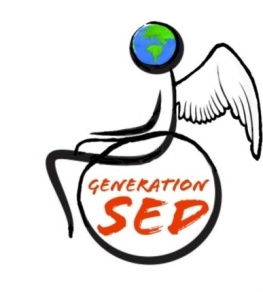 Pour une scolarité dans de bonnes conditions
16
Certaines adaptations particulières peuvent permettre de suivre une scolarité dans des conditions favorables :

Suivant la distance à parcourir pour se rendre en cours, un transport scolaire doit être envisagé ( une demande doit être faite auprès du Conseil Général et de la MDPH, les transports en communs sont susceptibles d’accentués certains troubles de l’enfant). 

Double jeu de livres.

Donner les devoirs en avance de manière à ce que l’enfant puisse s’avancer et limiter le temps de travail le soir après les cours. La fatigue de la journée ne lui permet pas toujours d’être efficace après l’école.
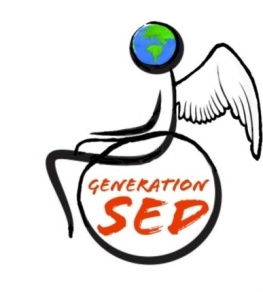 Pour une scolarité dans de bonnes conditions … suite
17
Casier face aux épaule pour déposer ses affaires et son cartable sans torsion. 

Salles en rez-de-chaussée ou accessible par ascenseur.

Éviter les stations debout prolongées et l’attente (dans les couloirs, au réfectoire…).

Avoir un endroit où entreposer son matériel (oxygène, orthèses, etc…).

Avoir accès à un lieu de repos.

Laisser l’enfant sortir de classe sans explication préalable en raison de ses troubles intestinaux et urinaires.
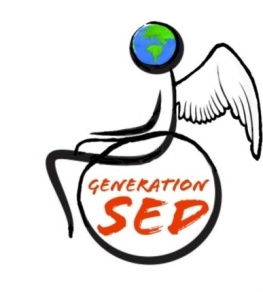 Pour une scolarité dans de bonnes conditions … fin
18
Lors des absences, lui transmettre les cours et devoirs par mail ou photocopies.

Éviter les séances d’écriture prolongées et préférer l’utilisation d’un ordinateur pour la prise de notes.

Adapter les barèmes et le temps des contrôles et examens lorsqu’ils nécessitent de longues périodes d’écritures, comme le prévoit la loi.

Aménager les cours de sports si l’enfant n’est pas dispensé. D’une manière générale, pas d’effort prolongé, pas d’étirement ou travail de souplesse, pas de sport de combat ou avec risque de chute et surtout permettre à l’enfant de s’arrêter dés qu’il en ressent le besoin.